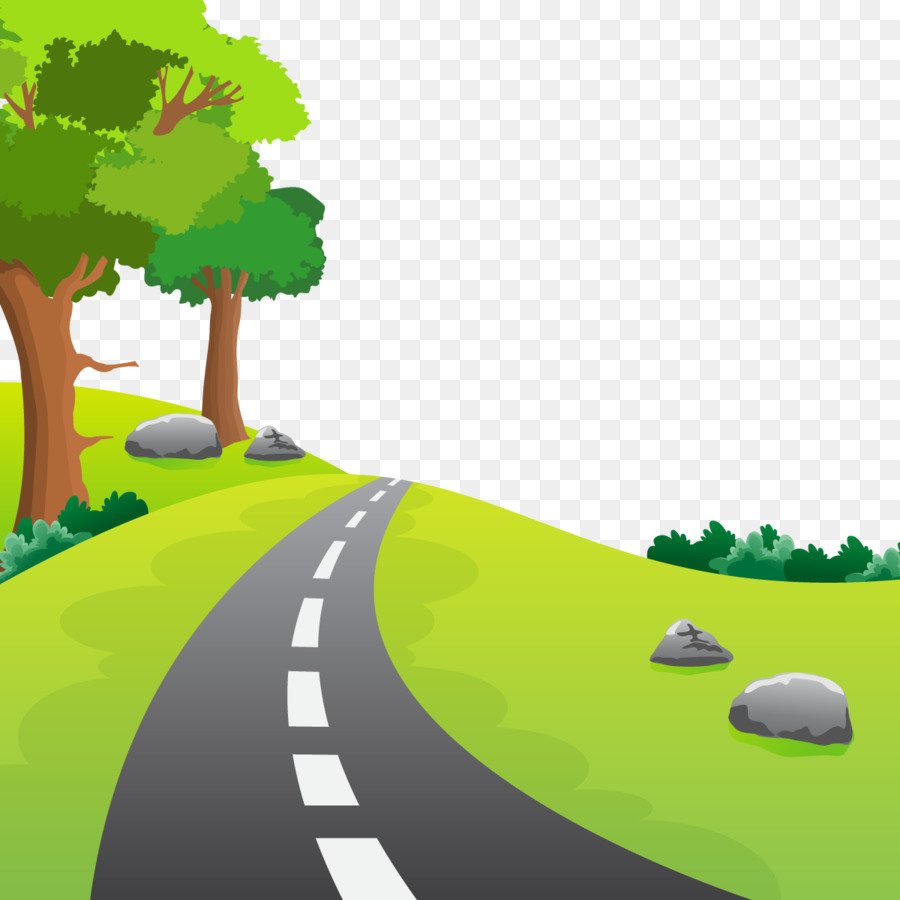 «Правила безопасного пользования средствами индивидуальной мобильности».
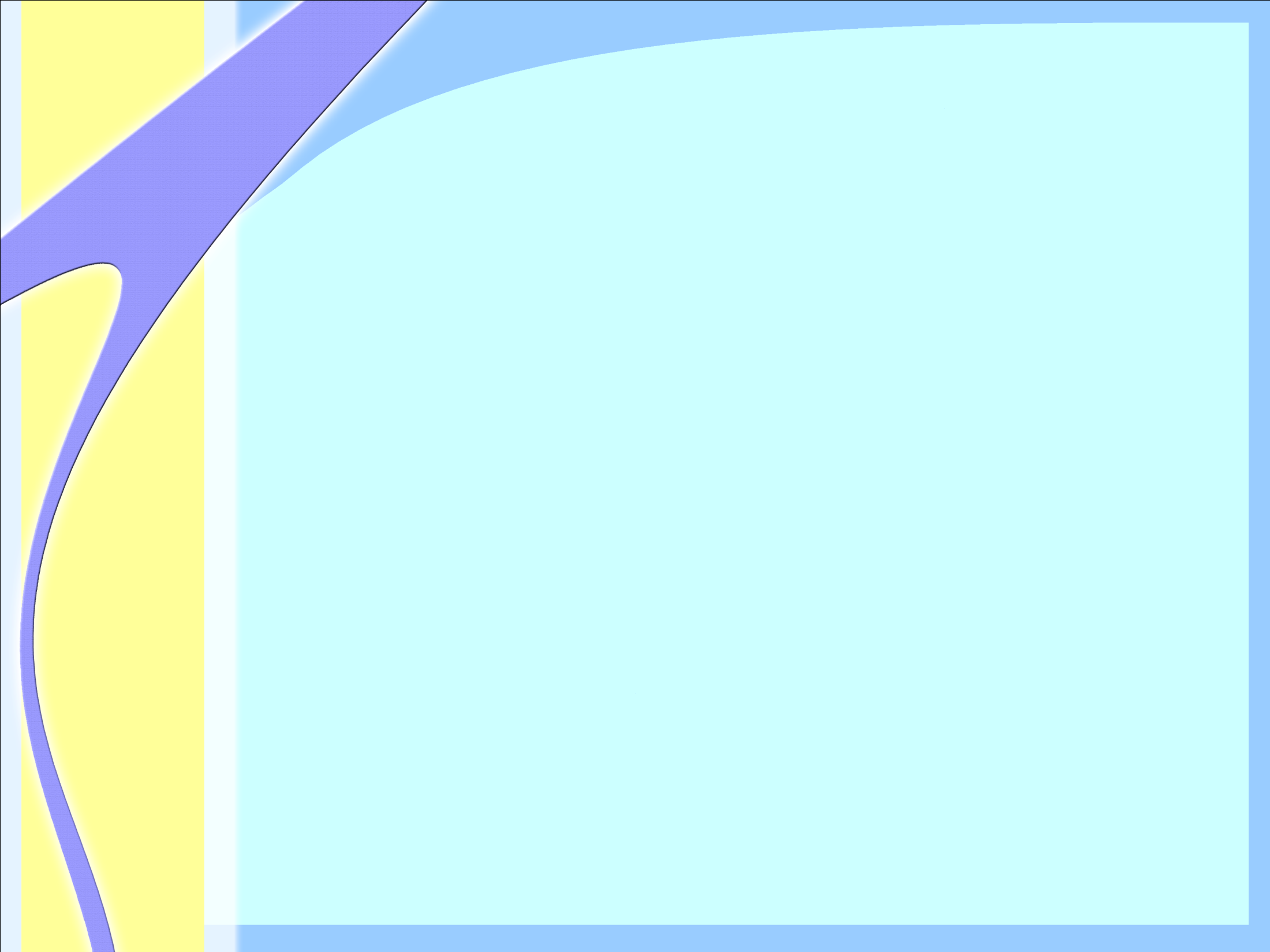 Виды средств индивидуальной мобильности:
Гироскутер, сегвей, моноколесо, самокат, электросамокат, роликовые коньки – это модные и современные средства передвижения. Их еще называют средствами индивидуальной мобильности или СИМ. Лица, передвигающиеся на средствах индивидуальной мобильности, считаются пешеходами и подчиняются правилам дорожного движения, для пешеходов.
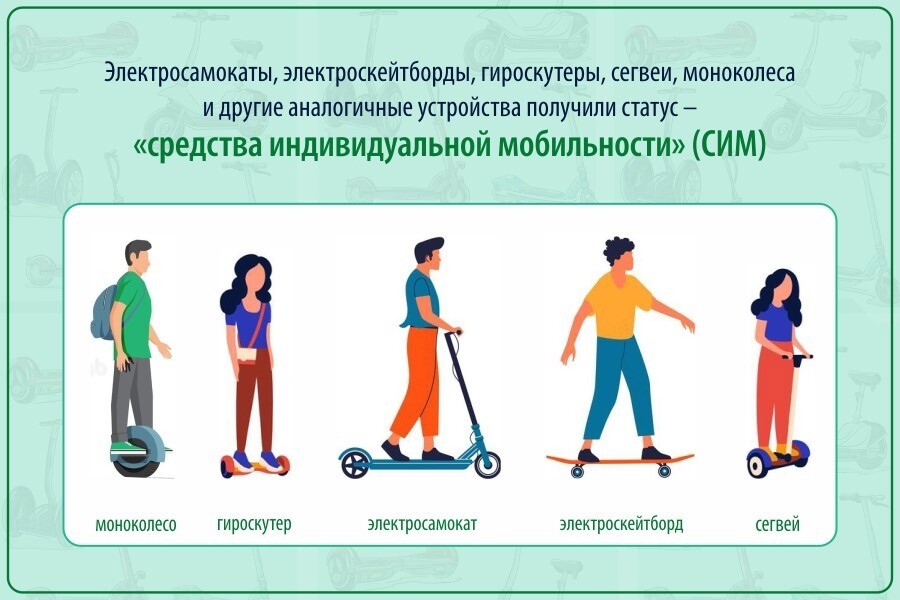 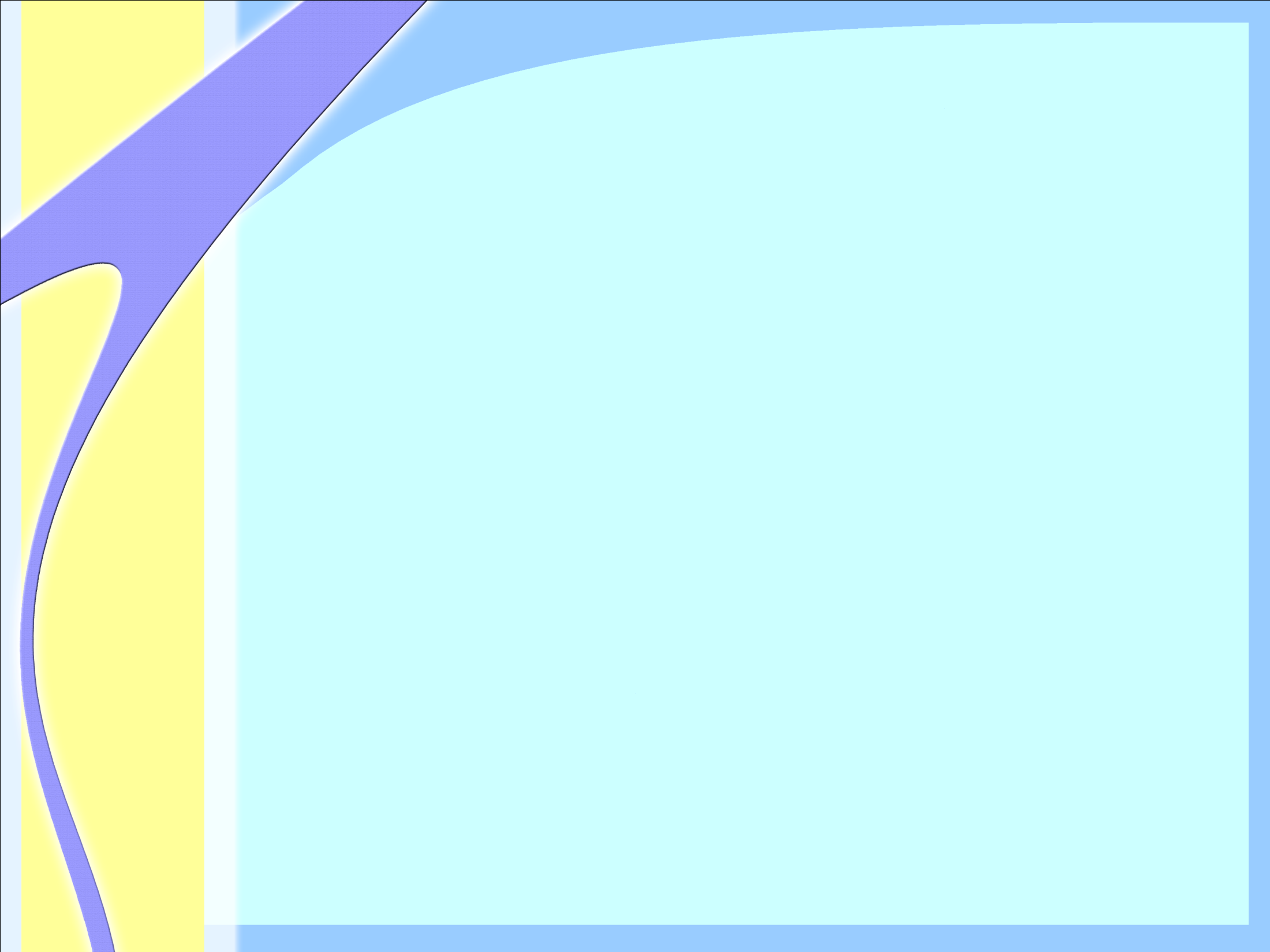 Безопасные места 
для катания 
на СИМ
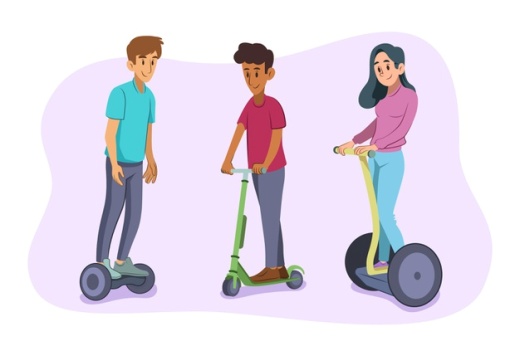 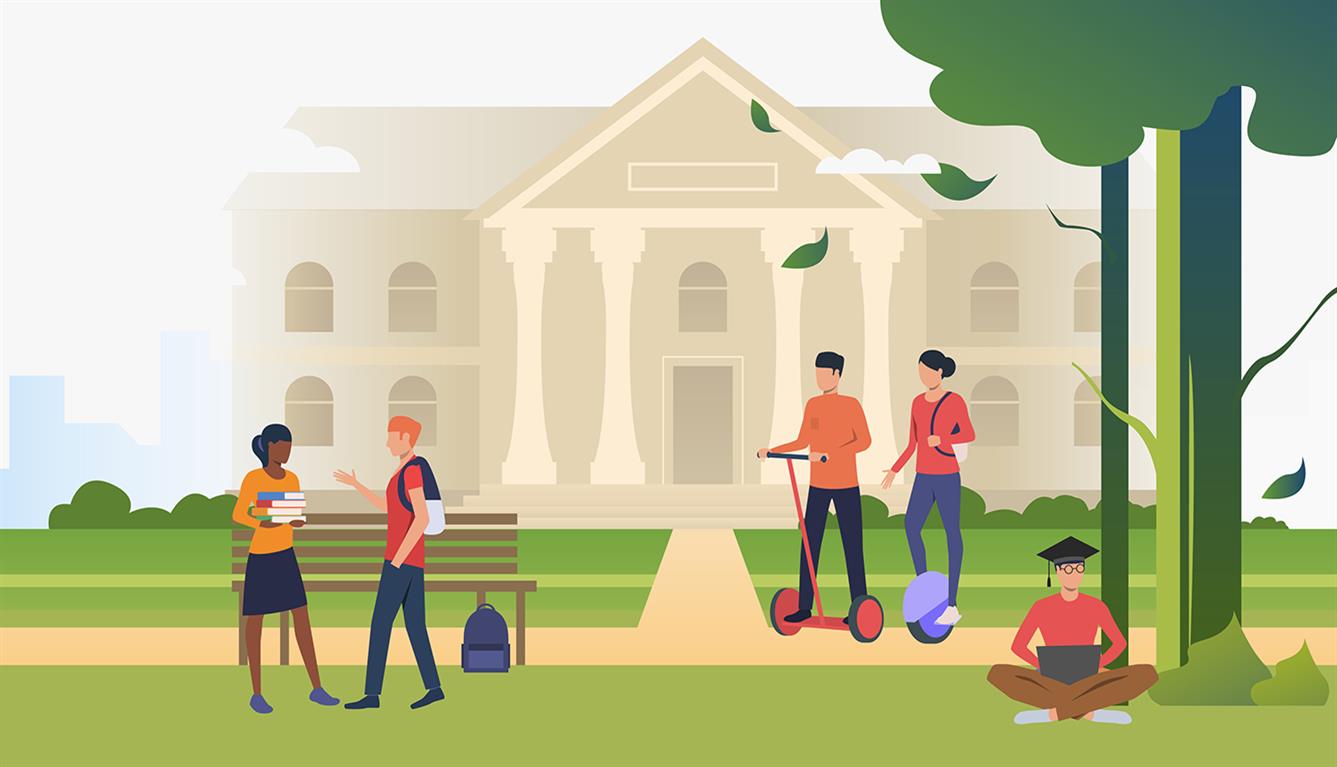 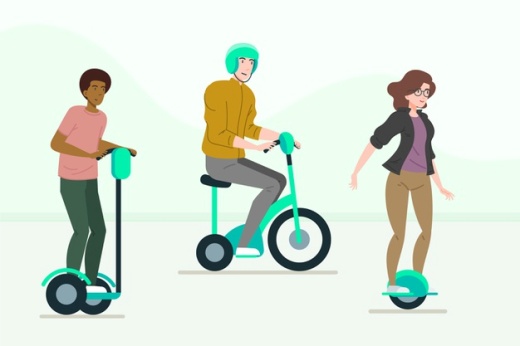 Передвигаться на средствах индивидуальной мобильности можно по тротуару, по пешеходным, велосипедным дорожкам, в пределах пешеходных зон, а также в местах, закрытых для движения транспорта: парках, скверах, дворах и на специальных площадках для роллеров и скейтбордистов.
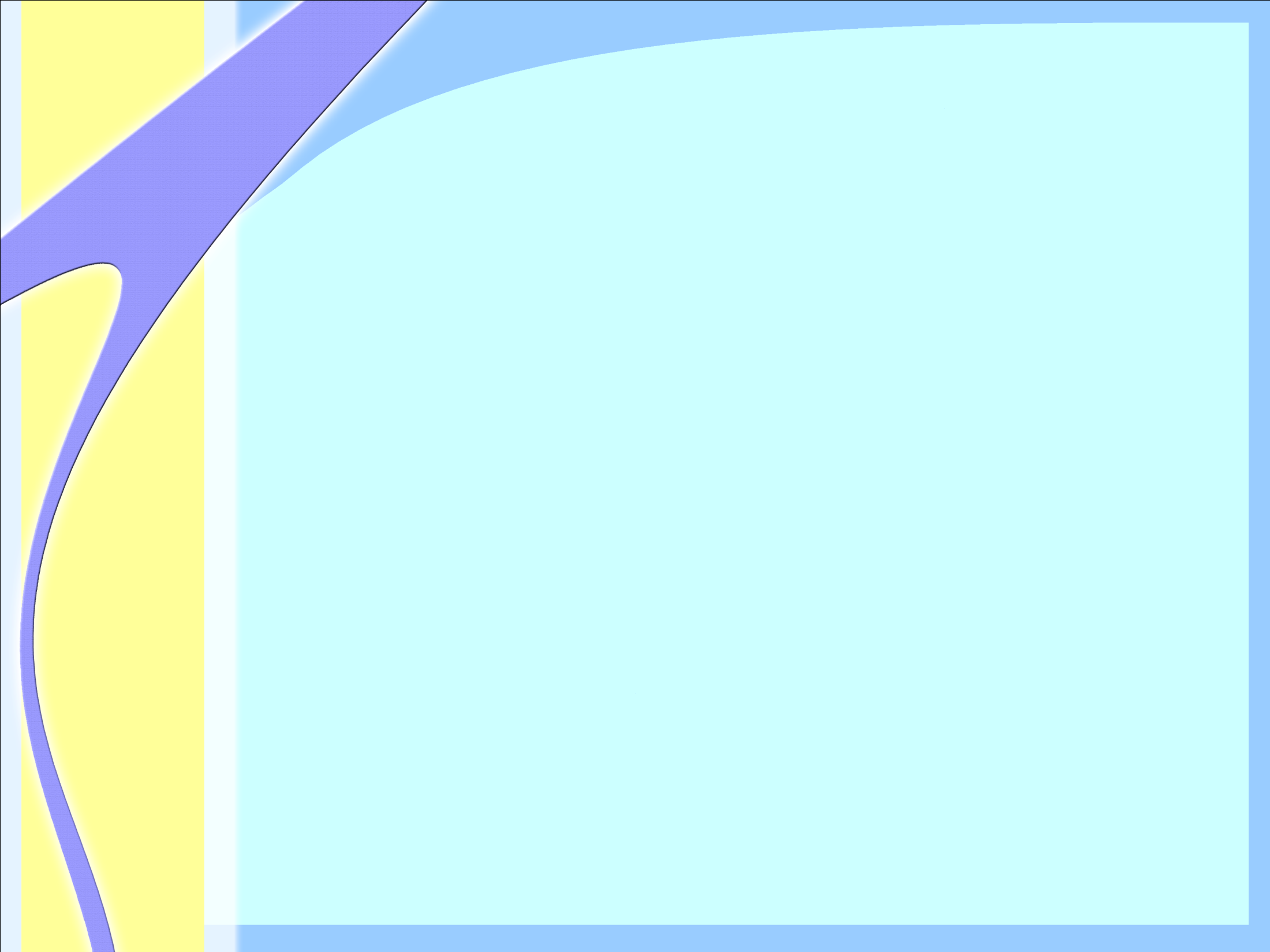 Безопасный переход через проезжую часть дороги или железнодорожные пути.
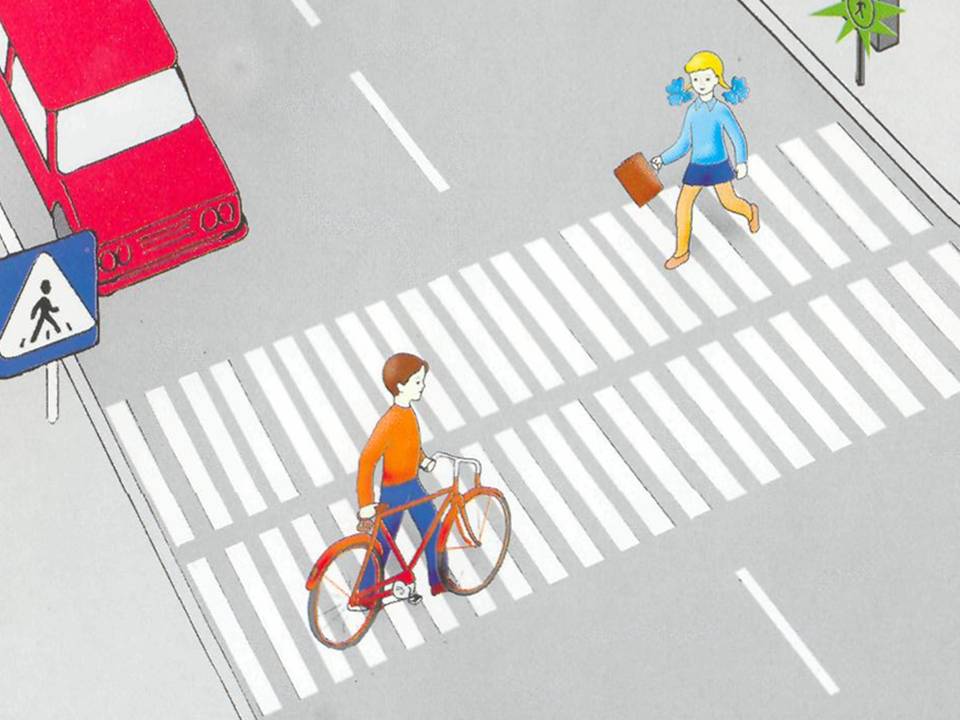 Чтобы перейти проезжую часть дороги или железнодорожные пути, нужно спешиться и перейти по пешеходному переходу с транспортным средством в руках, подчиняясь правилам дорожного движения для пешеходов.
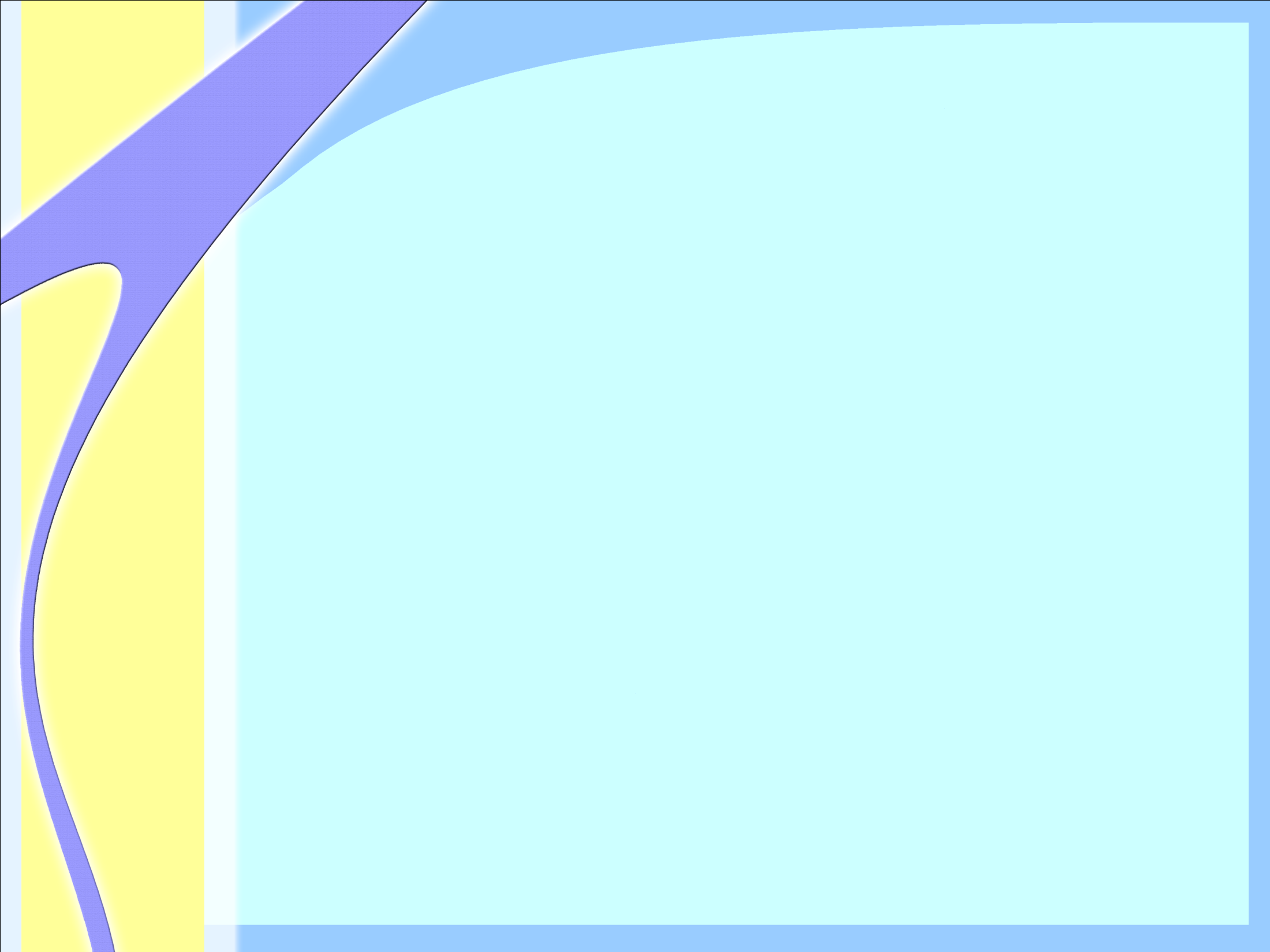 Строго ЗАПРЕЩАЕТСЯ!!!
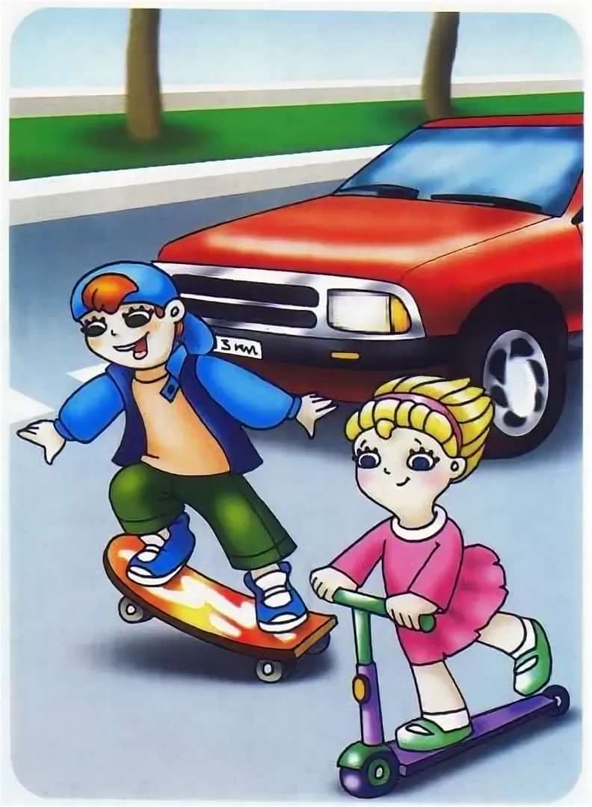 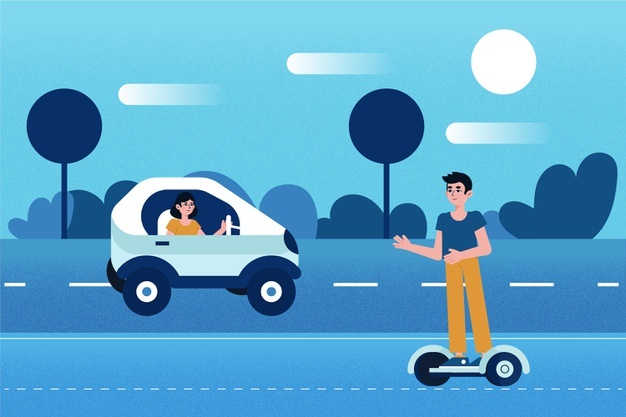 Выезжать на проезжую часть дороги на средствах индивидуальной мобильности нельзя!
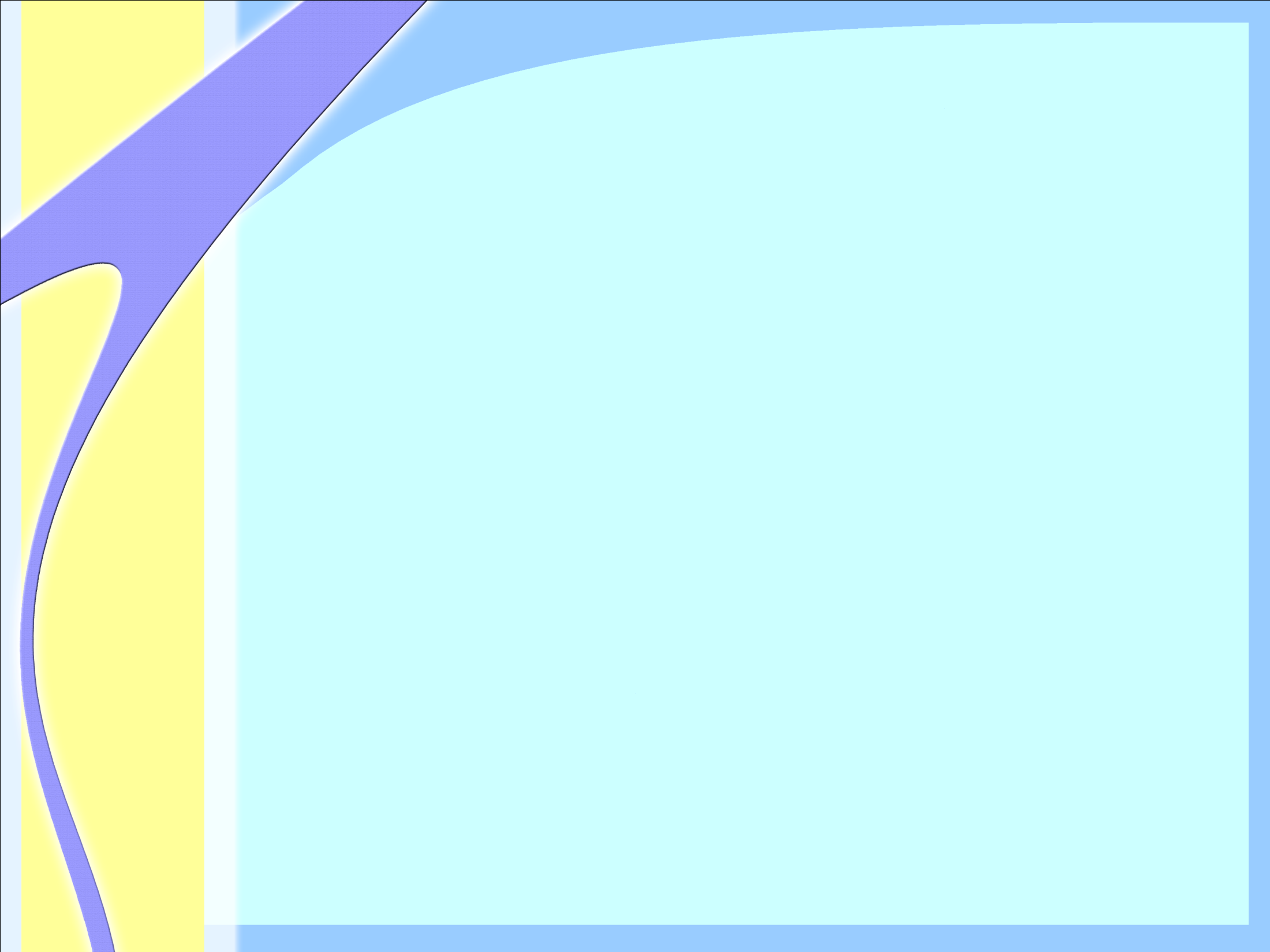 Внимание!!!
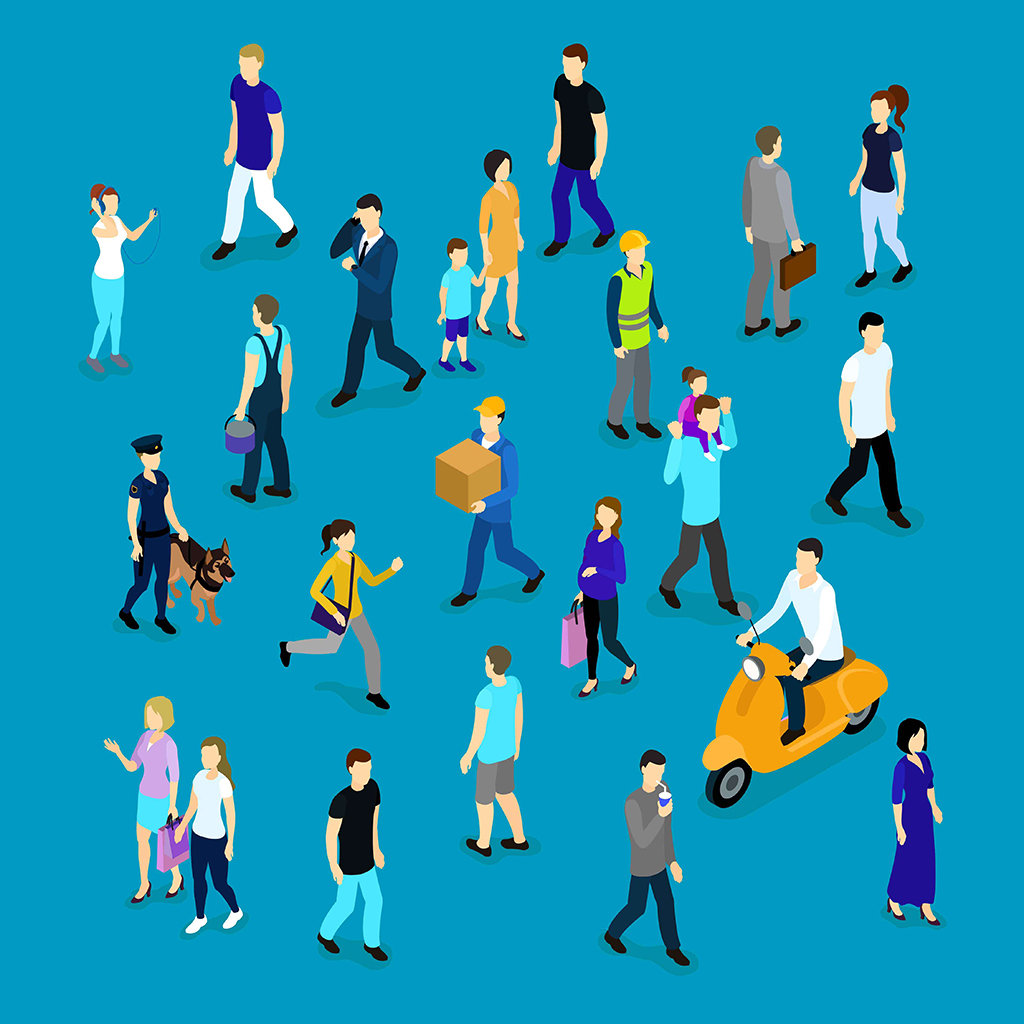 Владельцы средств индивидуальной мобильности обязательно должны пропускать пешеходов и избегать столкновения с ними, чтобы не нанести пешеходам травмы.
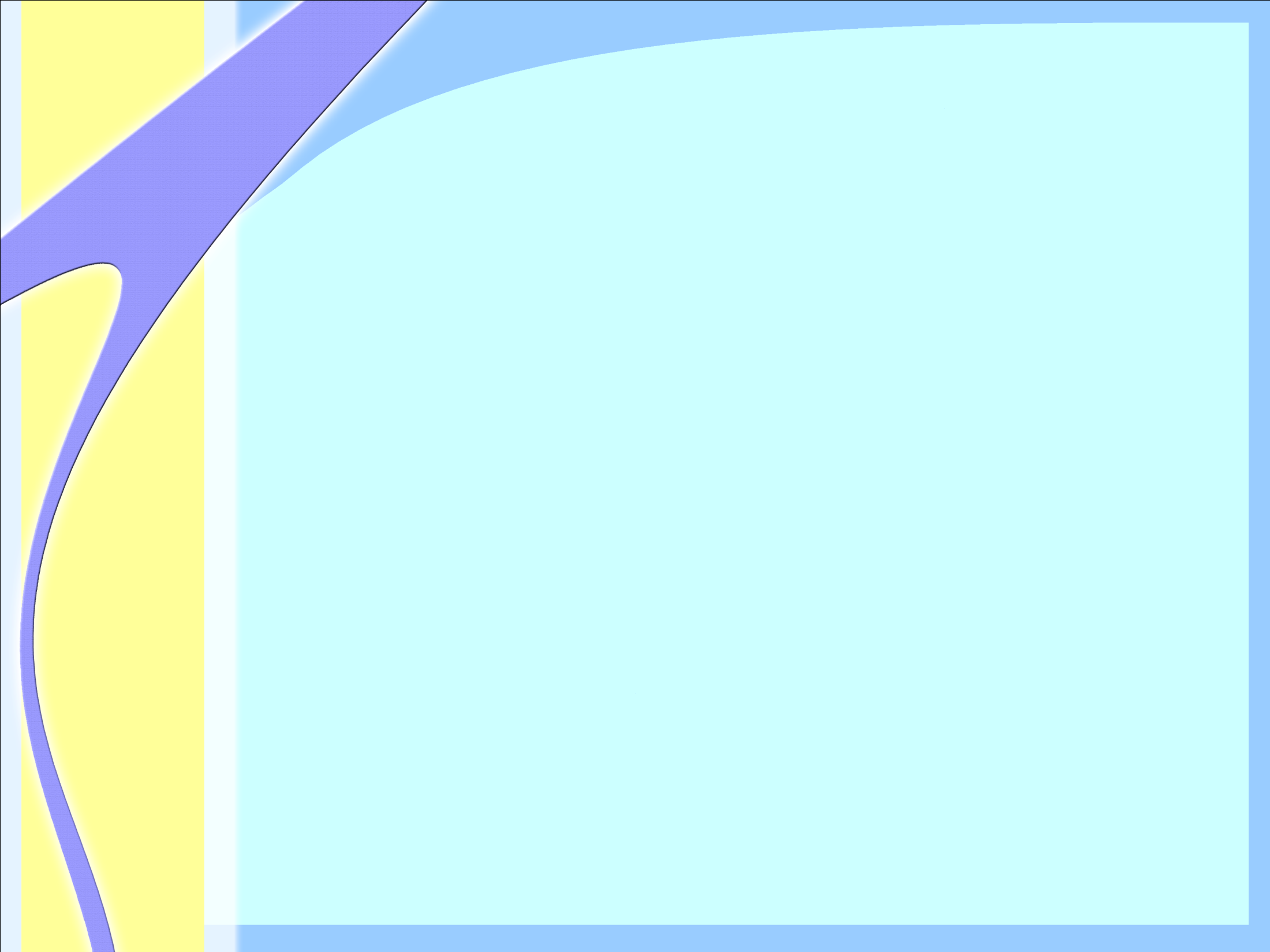 Обязательно должна быть подсветка на СИМ!
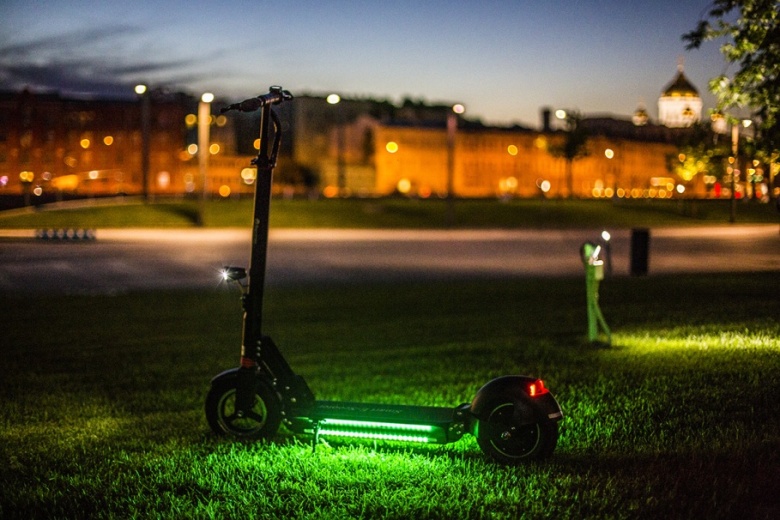 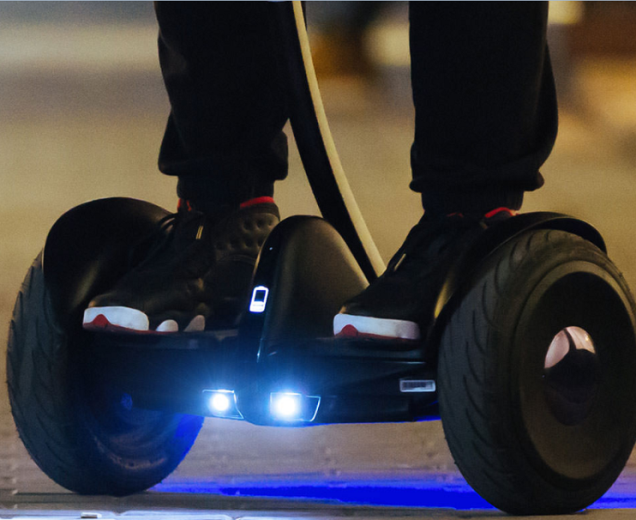 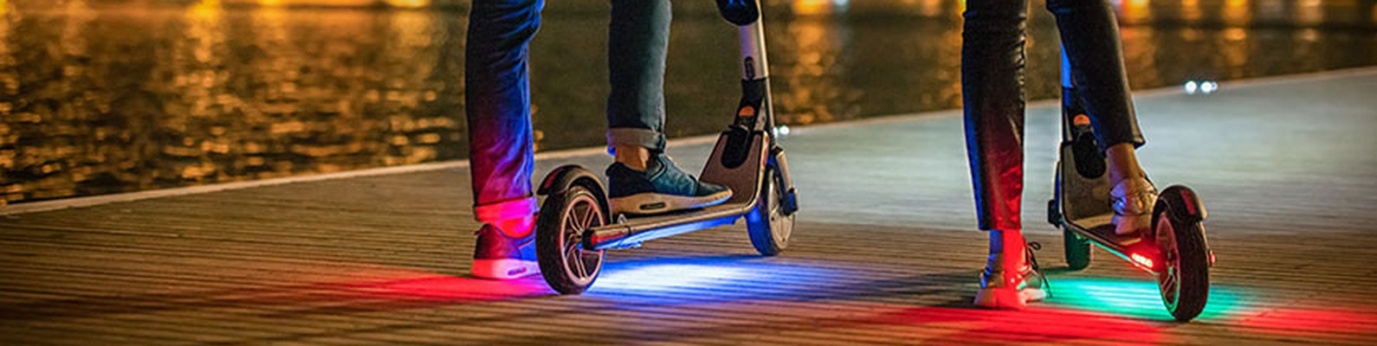 Чтобы быть заметным в темное время суток, нужно использовать световые элементы на средствах индивидуальной мобильности.
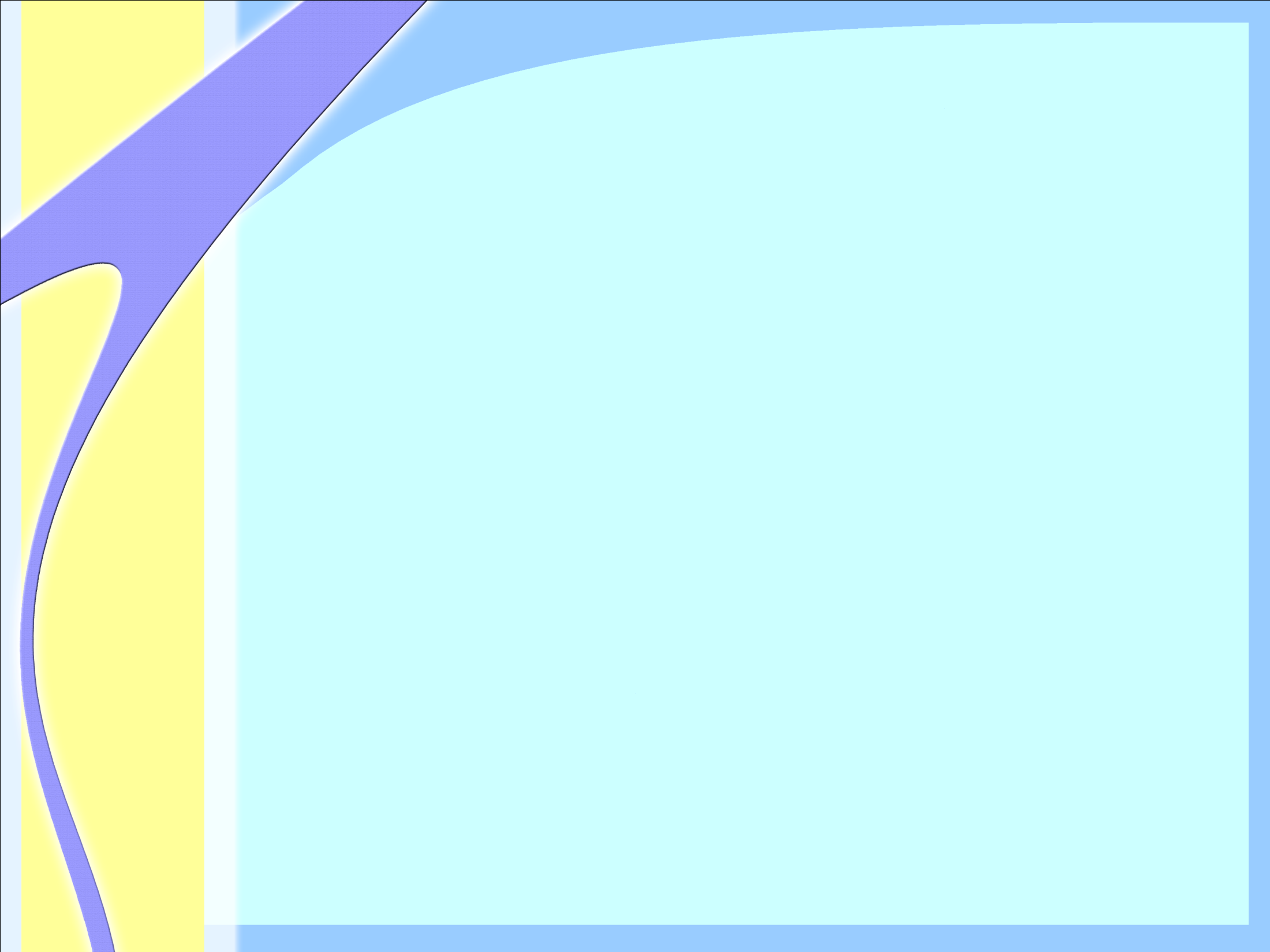 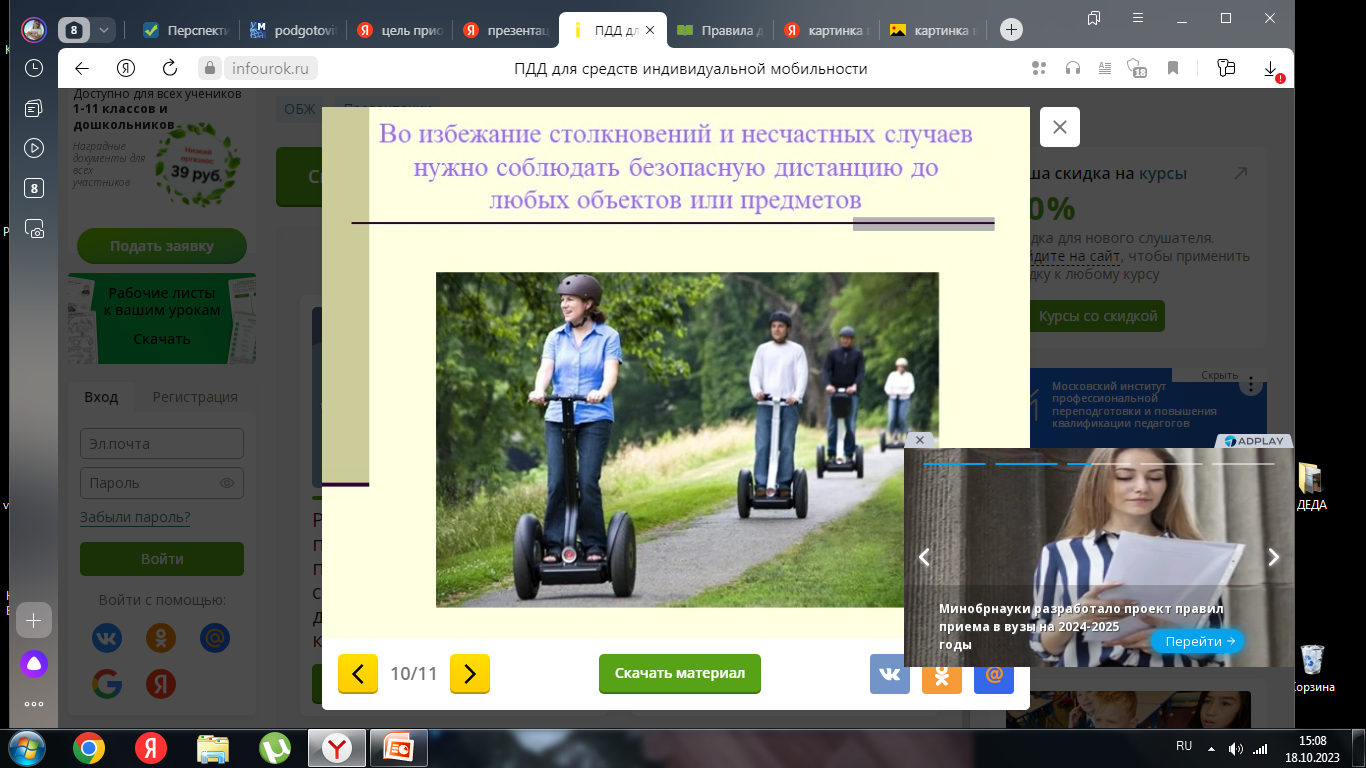 Соблюдай дистанцию!
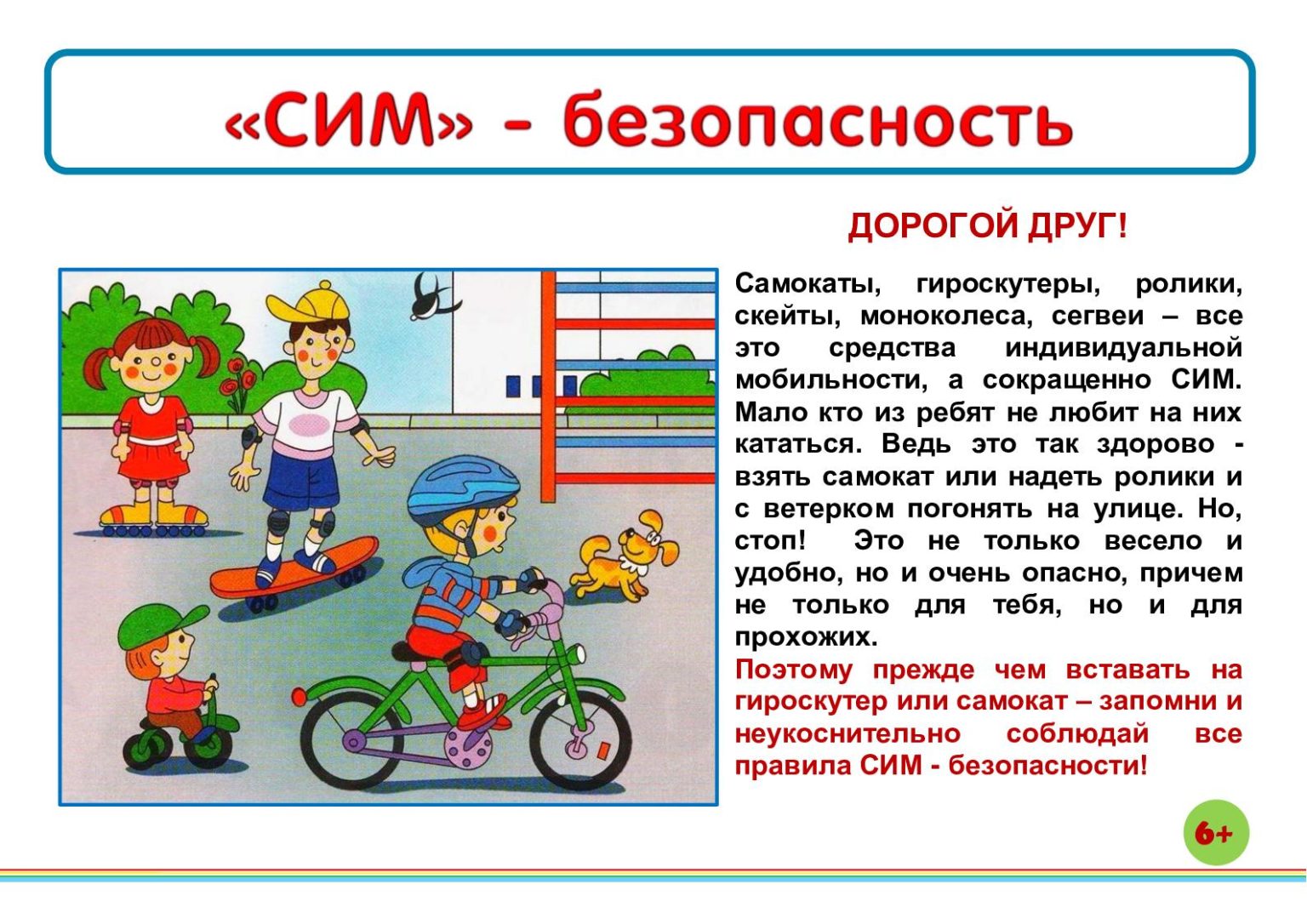 Во избежание столкновений и несчастных случаев нужно соблюдать безопасную дистанцию до любых объектов или предметов.
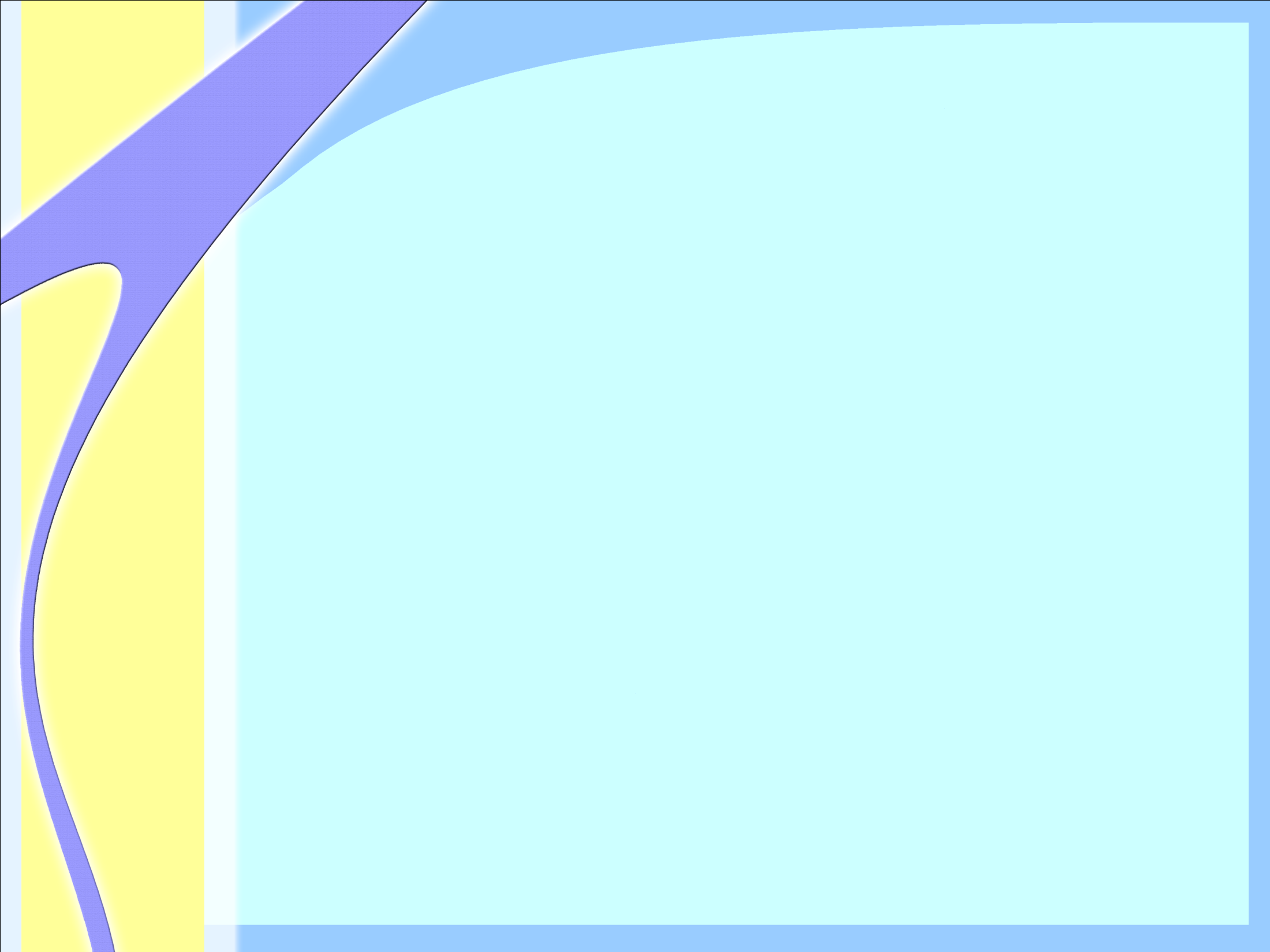 Запомни!
При использовании СИМ надо соблюдать правила безопасности:
Использовать защитную экипировку – велошлем, перчатки, наколенники, налокотники;
Носить световозвращающие элементы;
Выбрать для катания ровную поверхность;
Сохранять безопасную скорость;
Во время движения не использовать смартфоны и другие гаджеты;
Не использовать неисправные средства индивидуальной мобильности.
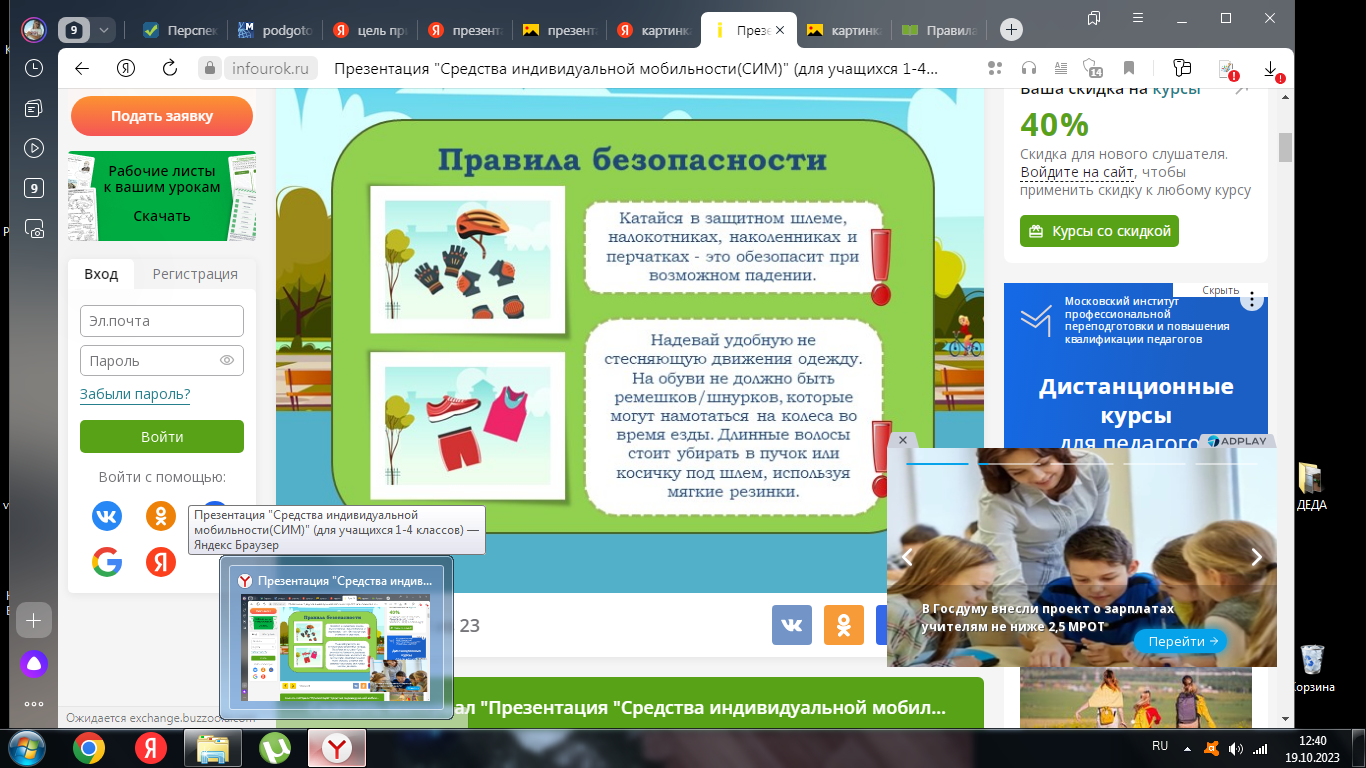 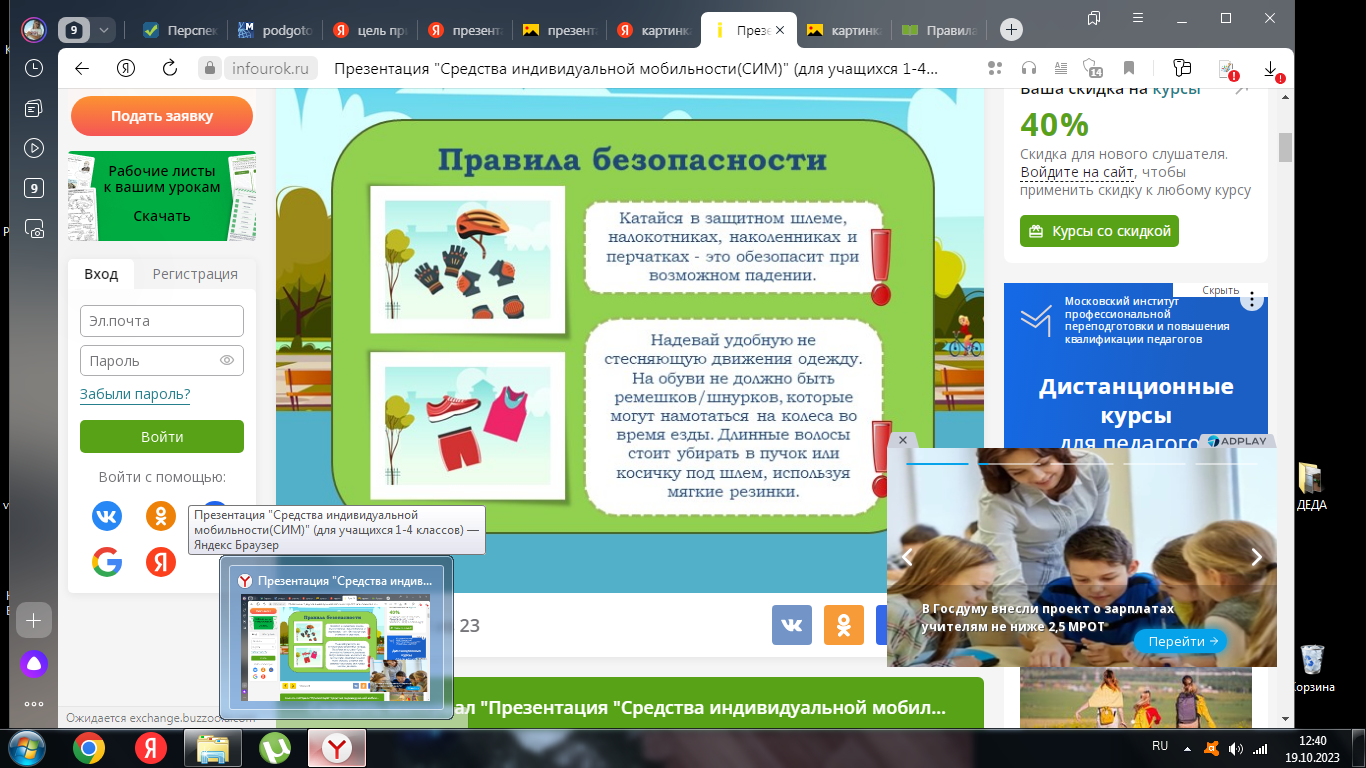 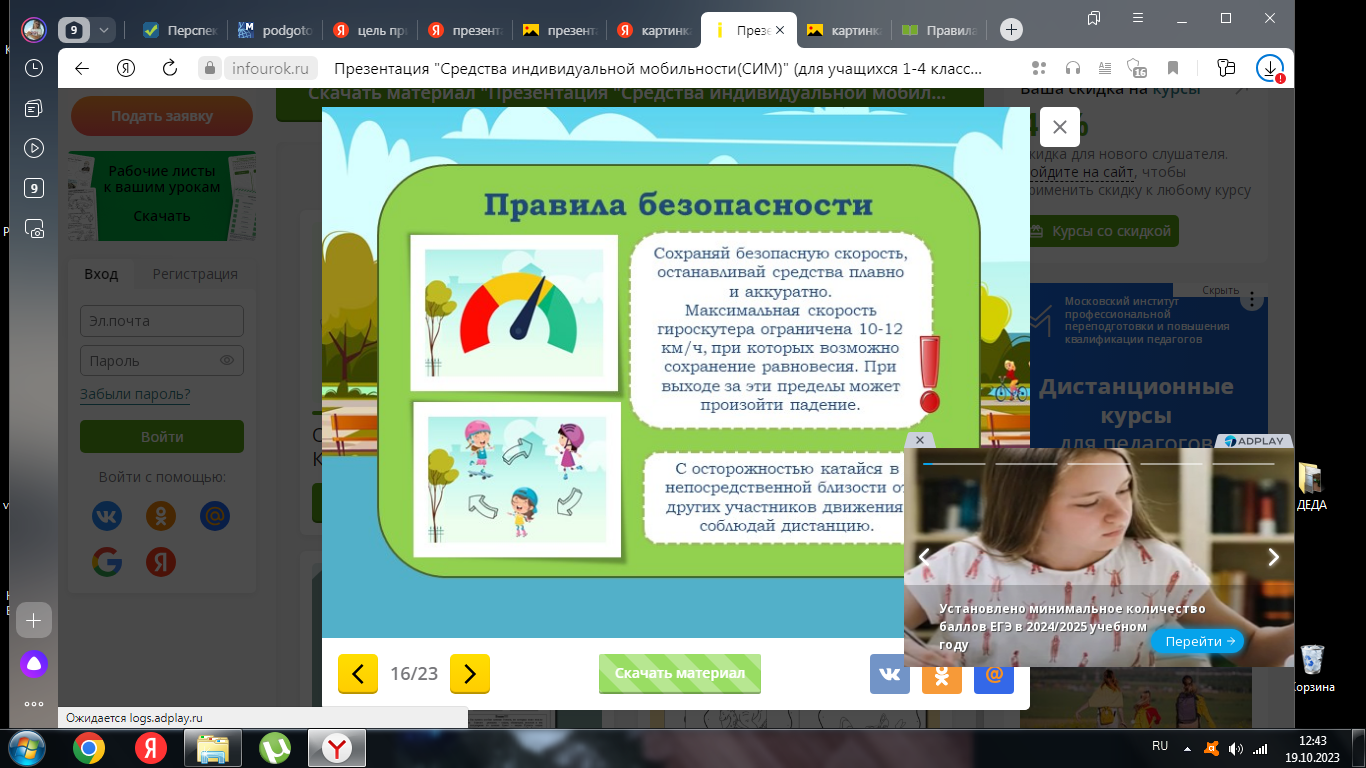 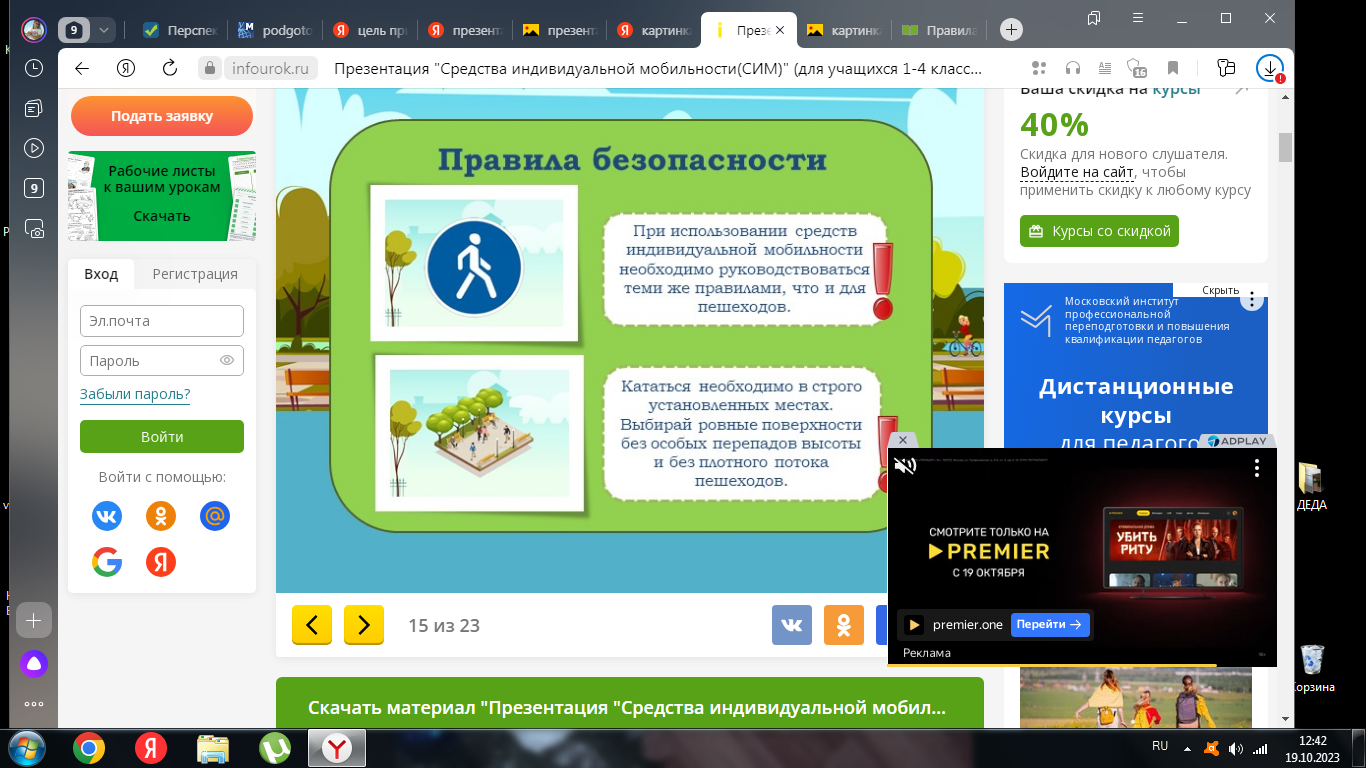 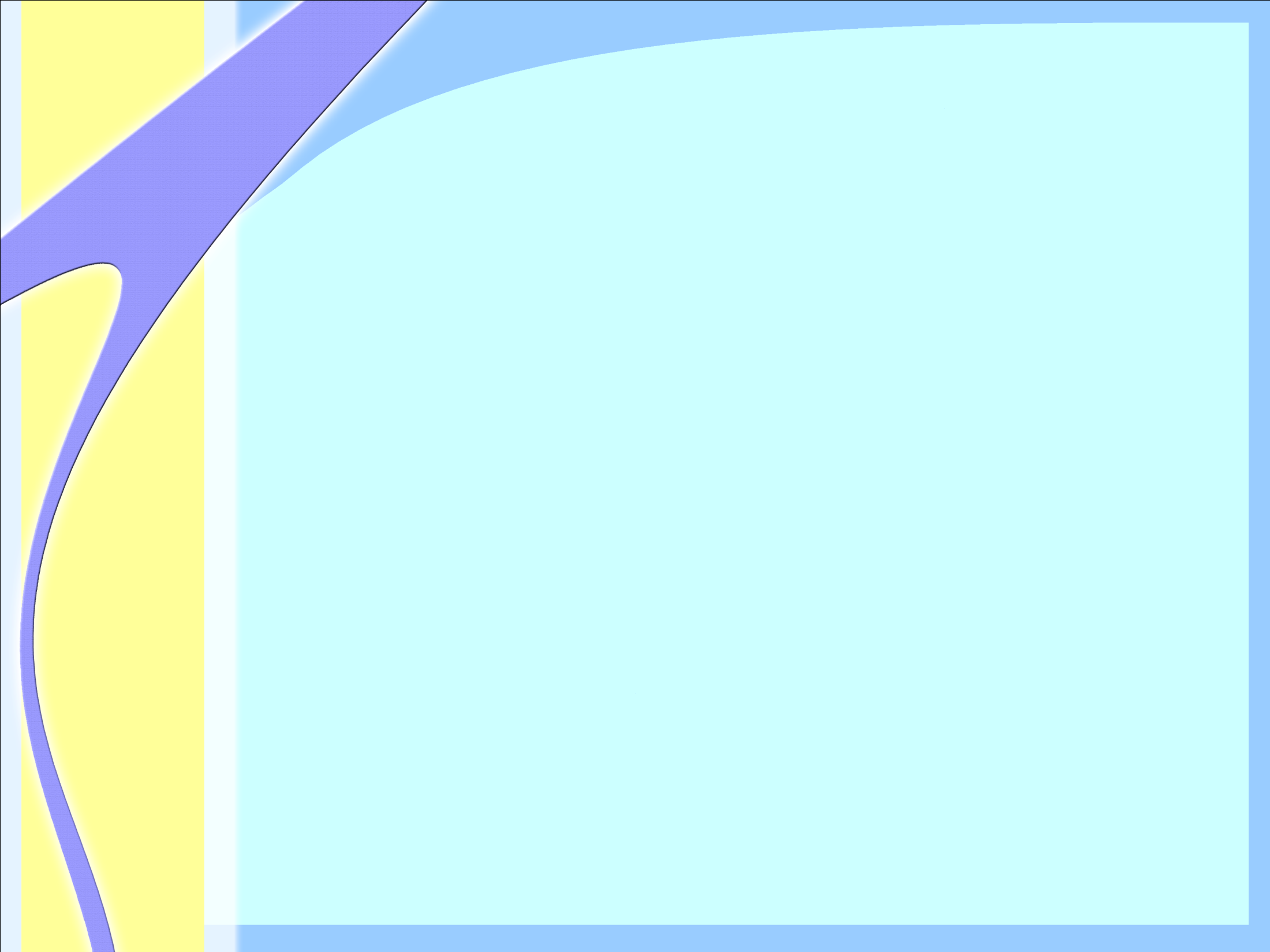 Закрепим знания
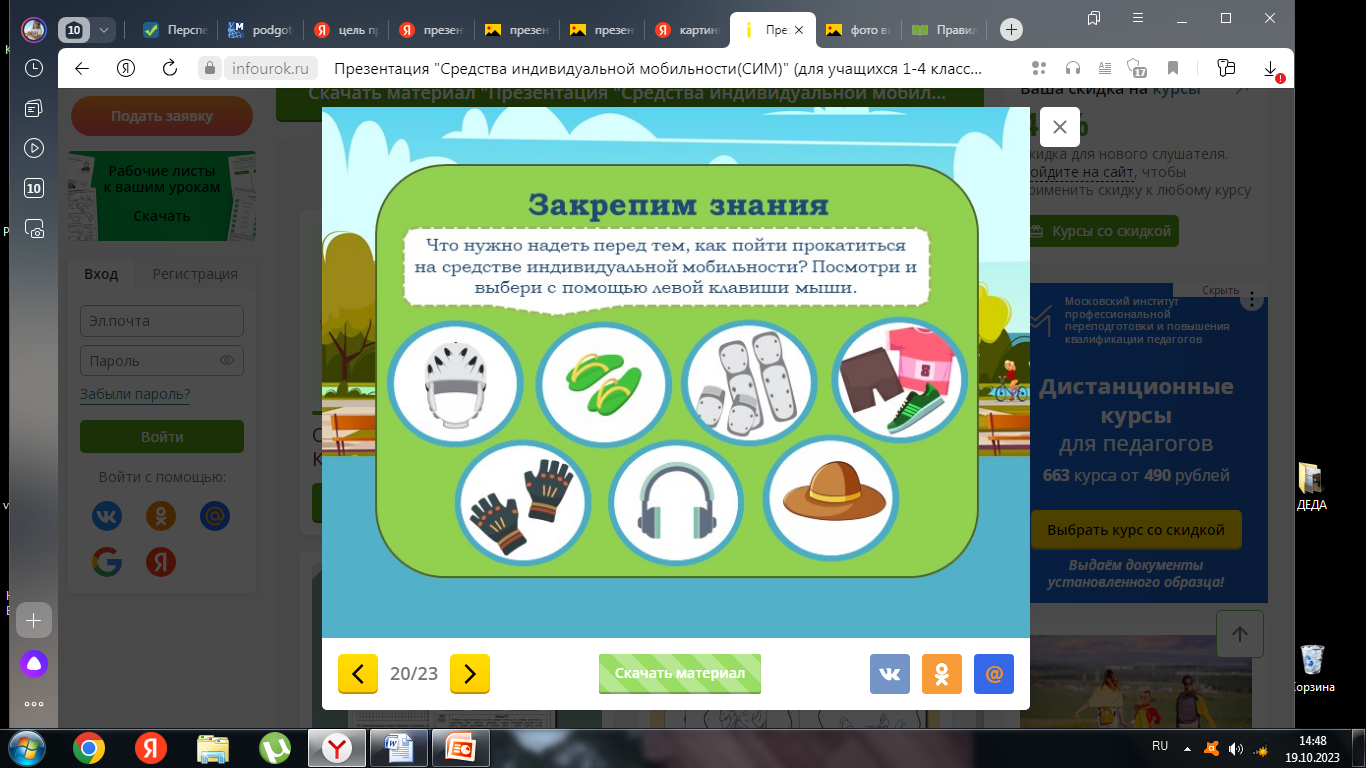 Что нужно надеть перед тем, как пойти кататься на средстве индивидуальной мобильности? Посмотри и выбери правильные ответы.
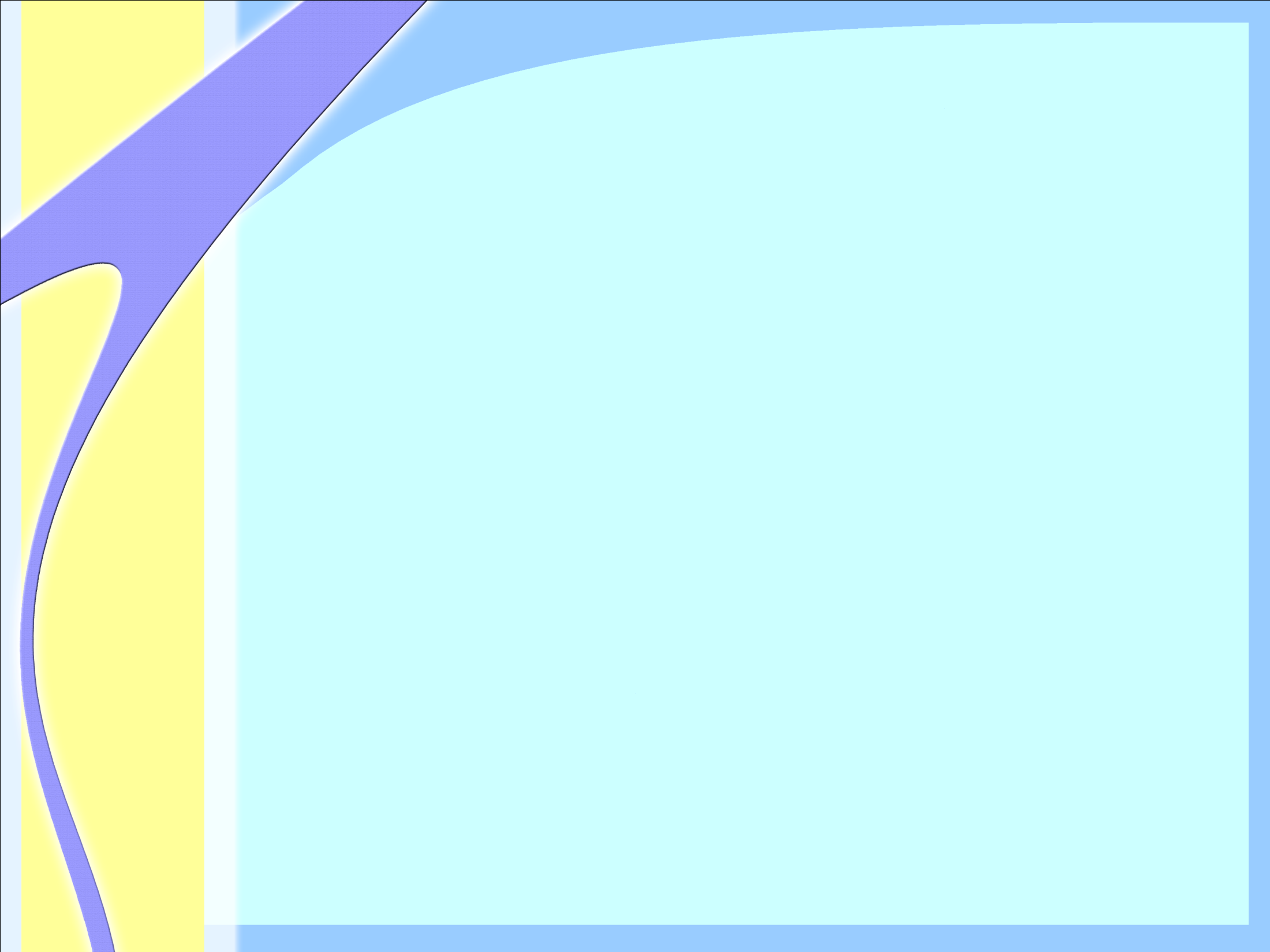 Закрепим знания
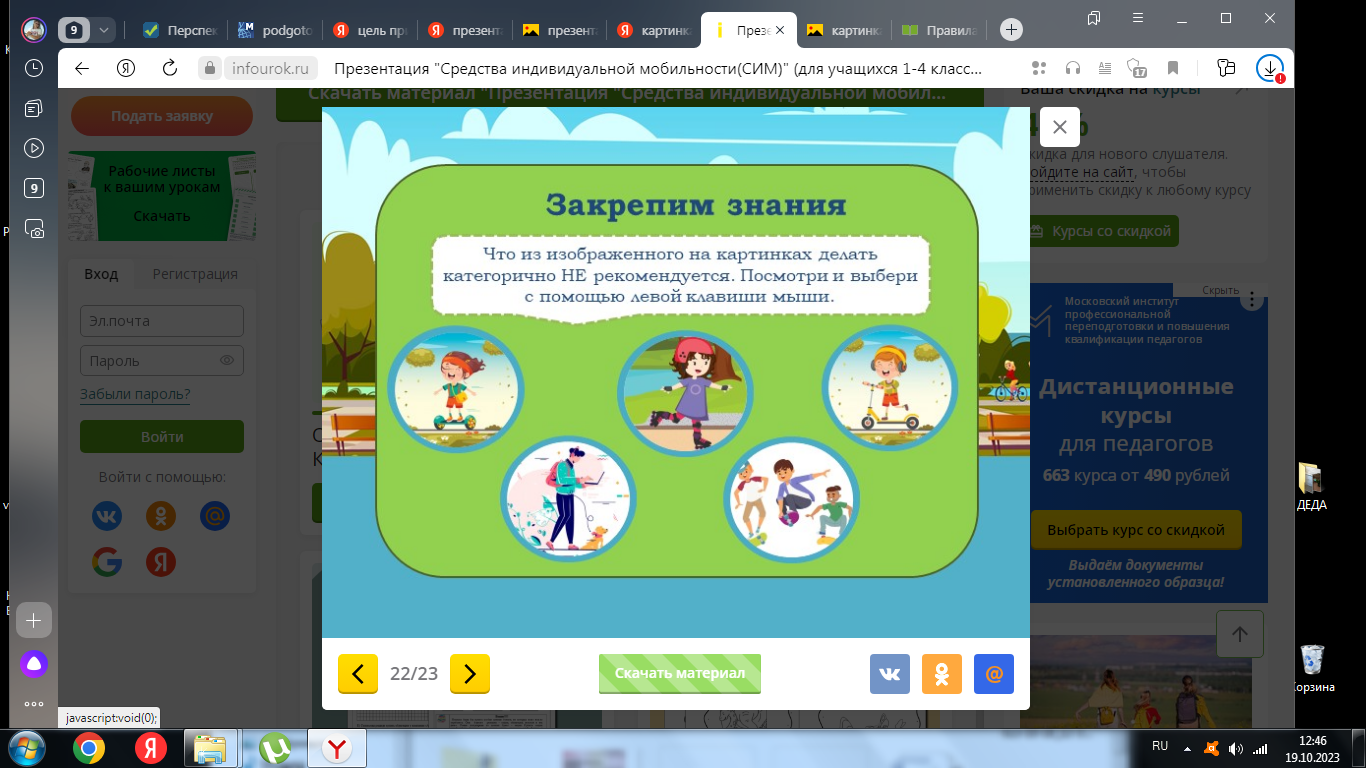 Что из изображенного на картинках делать категорически не рекомендуется? Назови правильные ответы.
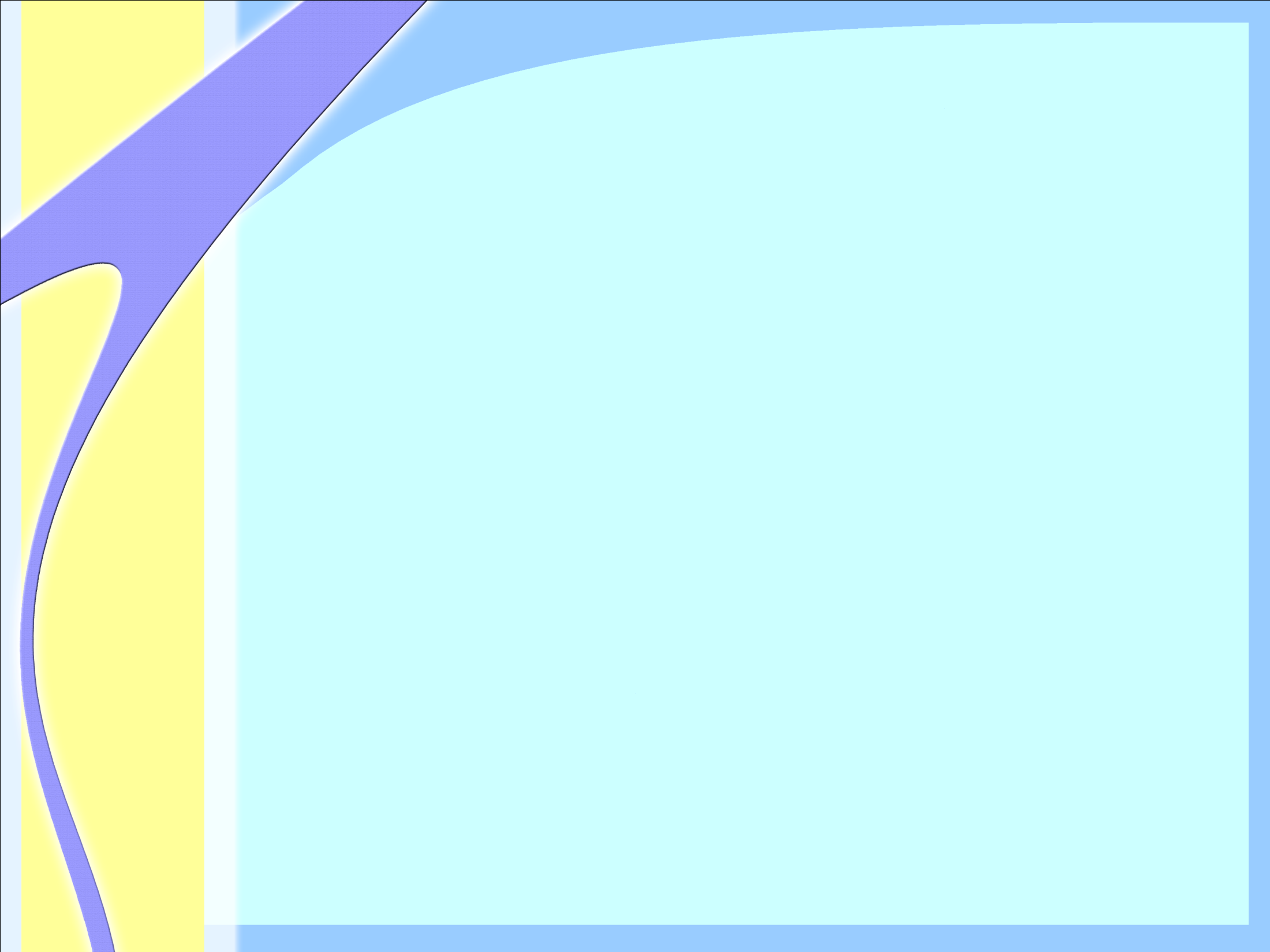 Спасибо за внимание!
Соблюдайте правила безопасности при использовании средств индивидуальной мобильности!
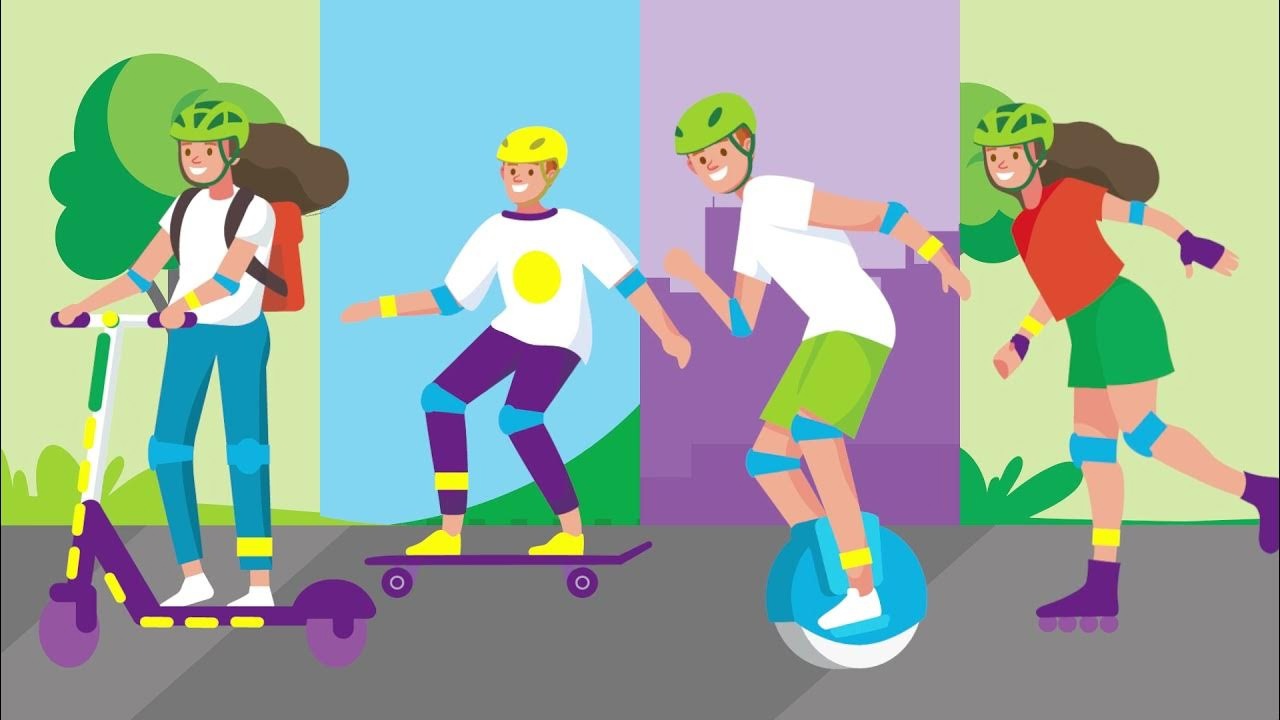